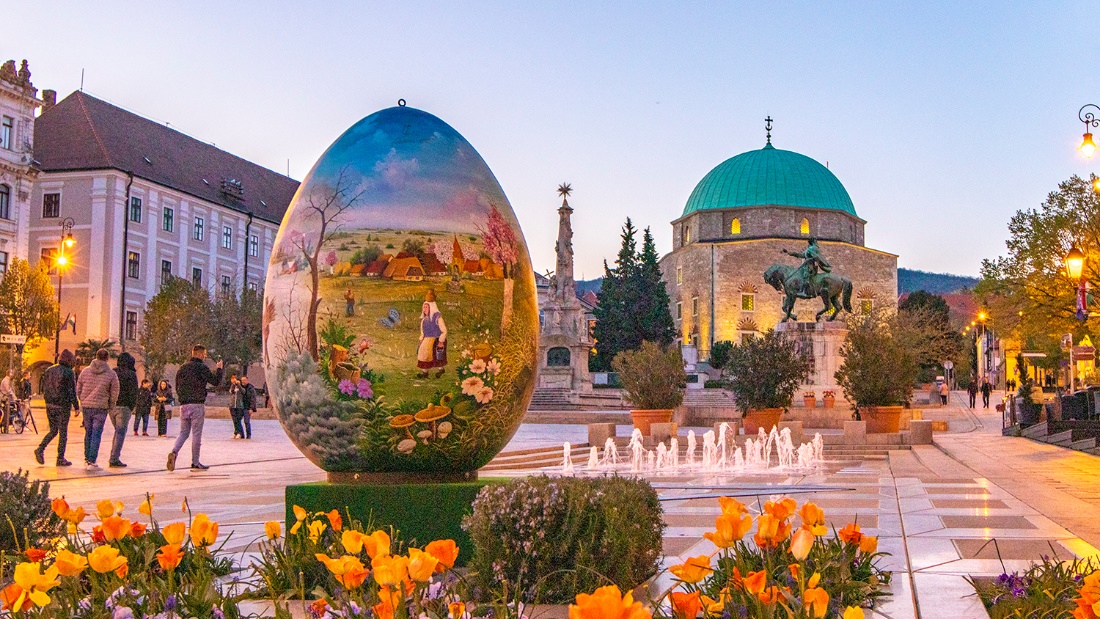 Tengler Mariann
Házi feladat
Magyarország
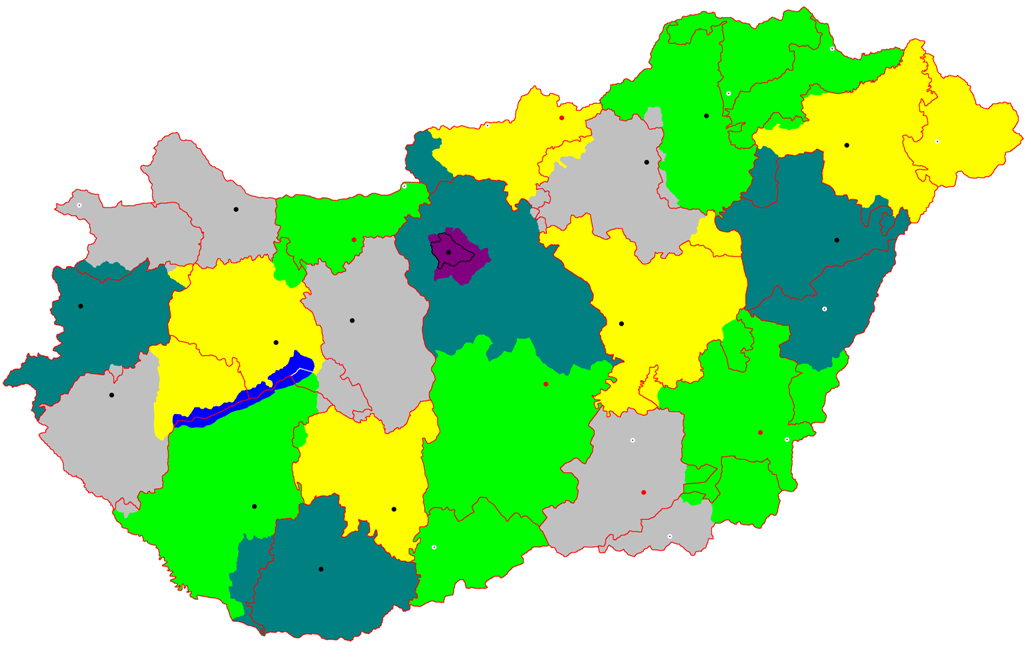 Baranya vármegye
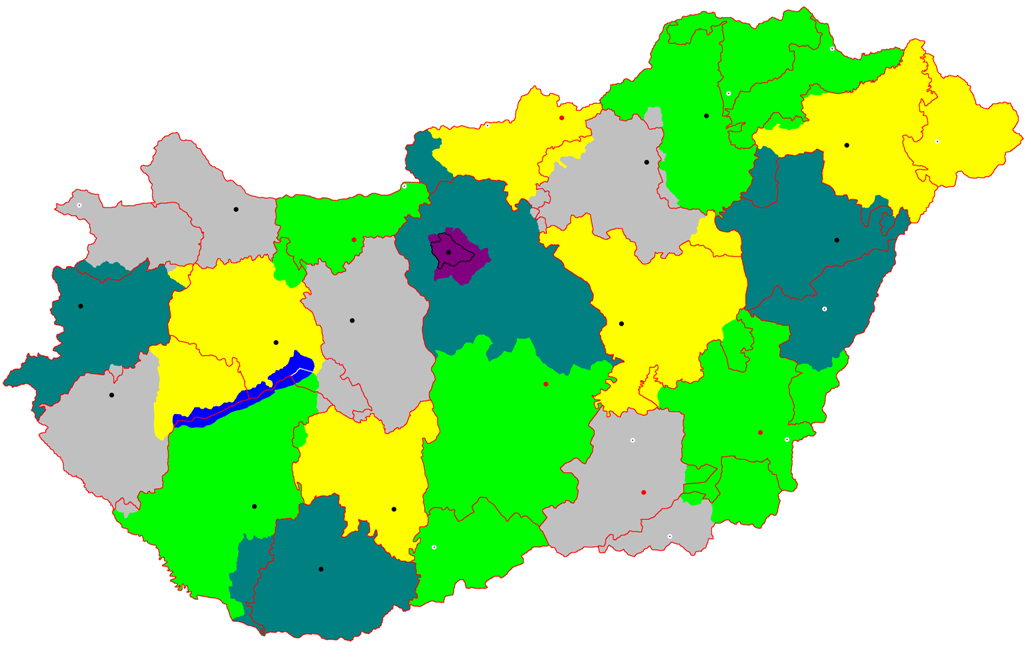 Pécs